ACUTE   DACRYOCYSTITIS
BY MBBSPPT.COM
Acute suppurative inflammation of the lacrimal sac.
ETIOLOGY

1. 	As an acute exacerbation of chronic     	dacryocystitis.
2. 	As an acute peridacryocystitis due to direct 	involvement from the  neighbouring infected 	structures such 	as paranasal sinuses, 	surrounding bones and dental abscess or 	caries teeth in upper jaw.
CAUSATIVE ORGANISMS

    Streptococcus haemolyticus, Pneumococcus and Staphylococcus.
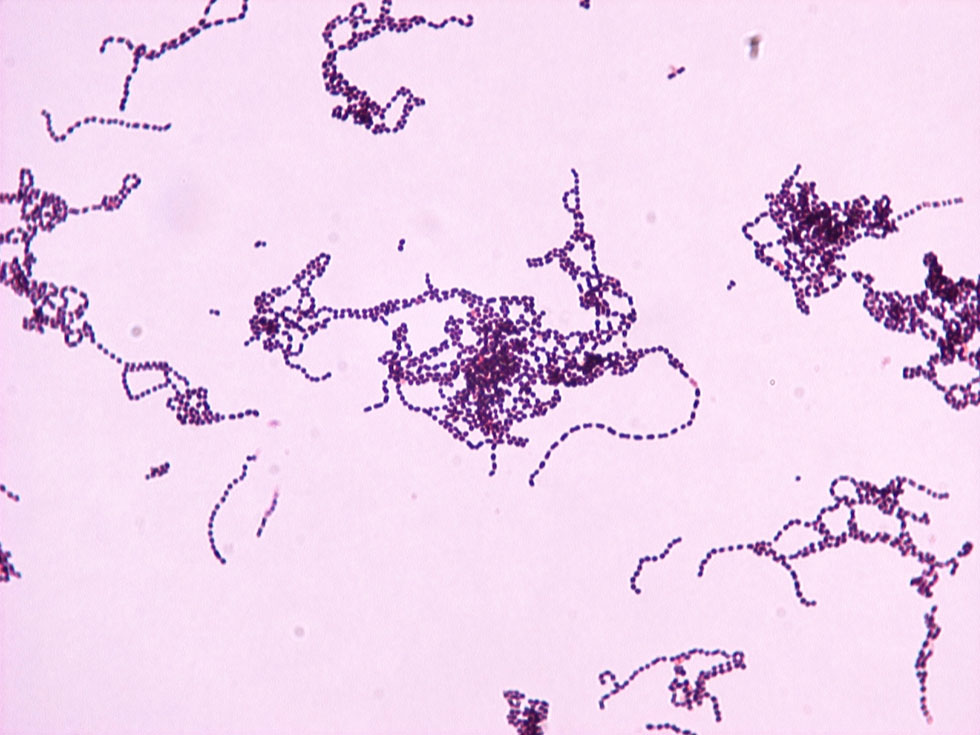 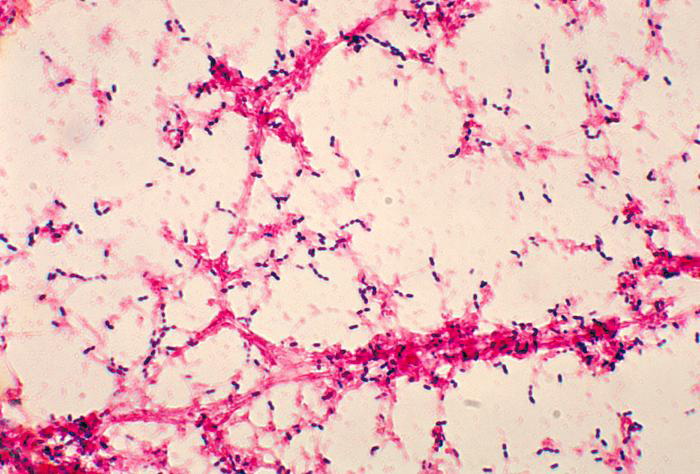 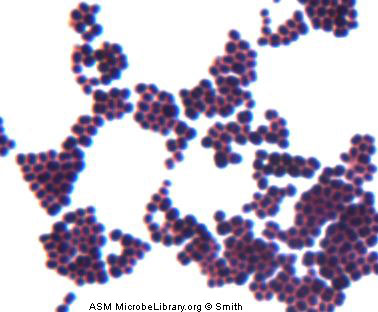 SYMPTOMS
1. Severe pain.2. Fever and malaise.3. Epiphora.

SIGNS
1. Tender swelling of the lacrimal sac.2. Marked edema & redness of the skin over the sac.3. Regurgitation test: Reflux of pus4. Abscess formation with fluctuation.
CLINICAL PICTURE

STAGE OF CELLULITIS

STAGE OF LACRIMAL ABSCESS

STAGE OF FISTULA FORMATION
COMPLICATIONS

Acute conjunctivitis






2.Lacrimal fistula
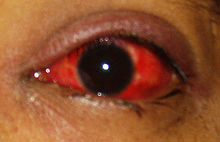 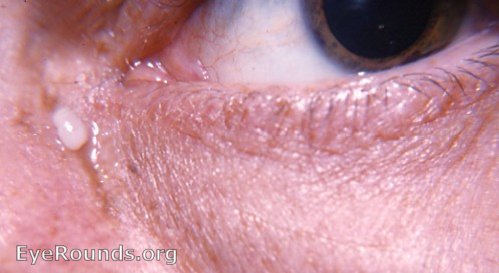 3.Corneal abrasioisn which may lead to corneal ulceration






4.Lid abscess
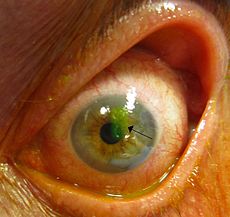 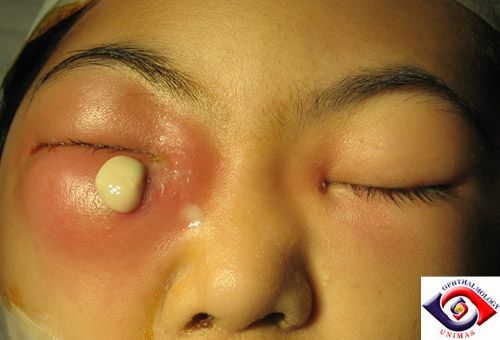 5.Osteomyelitis of lacrimal bone






6.Orbital cellulitis
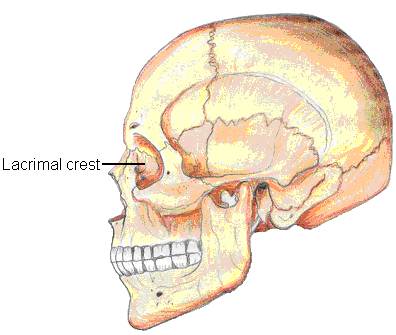 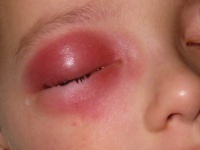 7.Facial cellulitis and acute ethmoiditis







8.Rarely cavernous sinus thrombosis
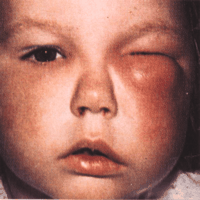 TREATMENT

During cellulitis stage
      a. systemic and topical antibiotics to control 
           infection
      b. anti-inflammatory drugs
      c. hot fermentation

During lacrimal abscess stage
      a. draining of pus with small incision and  
          dressing with betadine
      b. if necessary DCT or DCR

3.During external lacrimal fistula stage
   - fistulectomy along with DCT or DCR
Dacryocystorhinostomy (DCR) is a surgical procedure to restore the flow of tears into the nose from the lacrimal sac when the nasolacrimal duct does not function.

3 approaches
-external approach
-endonasal approach
-endocanalicular laser
Thank You